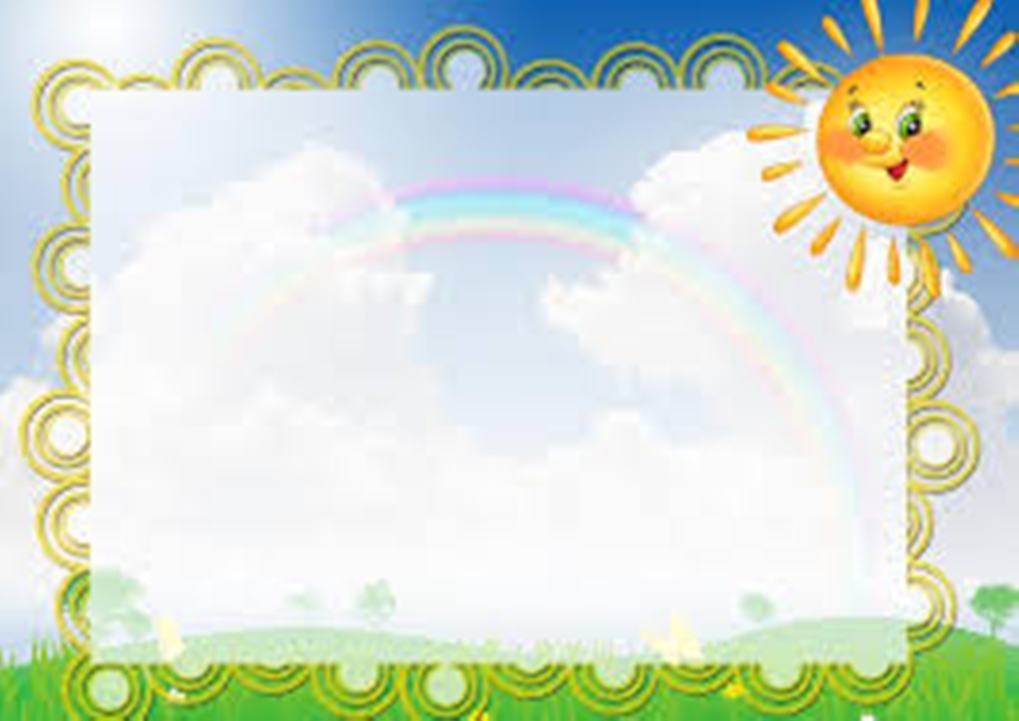 ПАСПОРТ
Группы «Солнышко»
Утром рано оживёт
Милая сторонушка,
Светом солнечным зальёт
Нашу группу «Солнышко»!
РАЗДЕВАЛКА
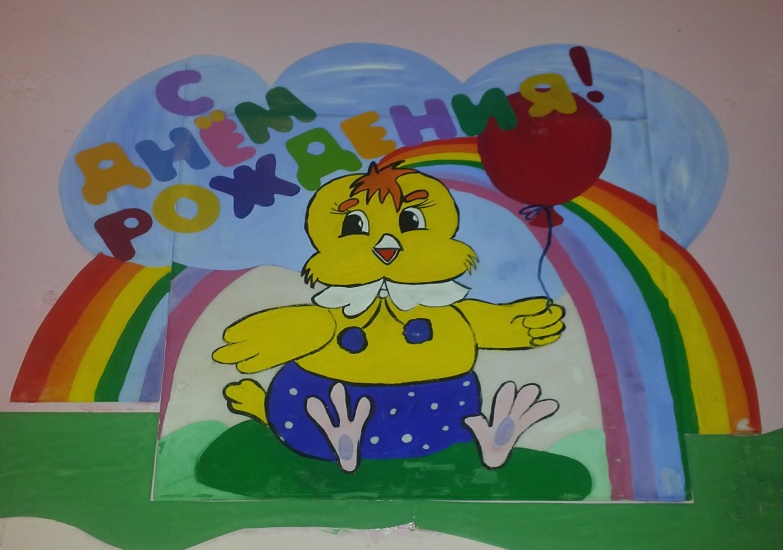 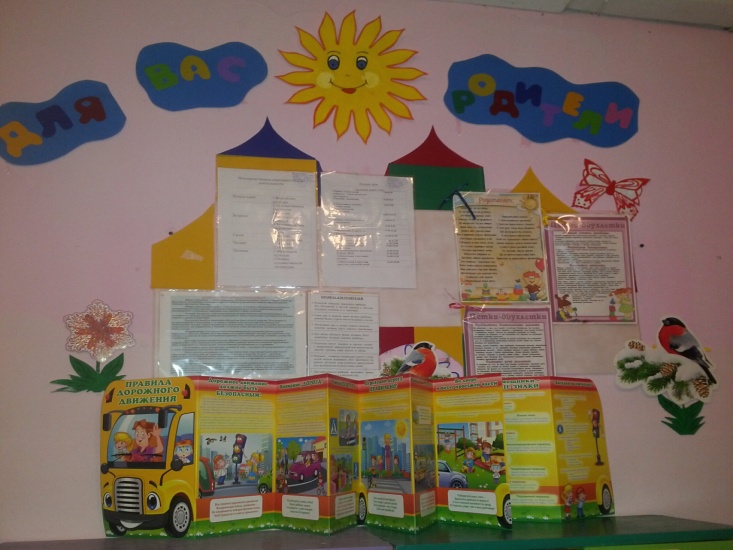 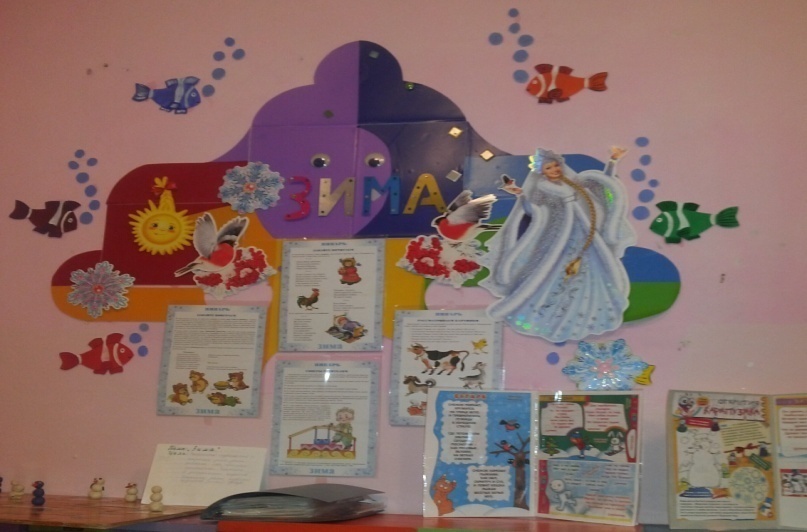 Информационный стенд для родителей;
Советы воспитателей (Консультации);
Меню «Стряпуха»;
 Индивидуальные шкафчики для раздевания ;
Скамейка для переодевания детей;
Стенд «С днем рождения»;
Физкультурный уголок
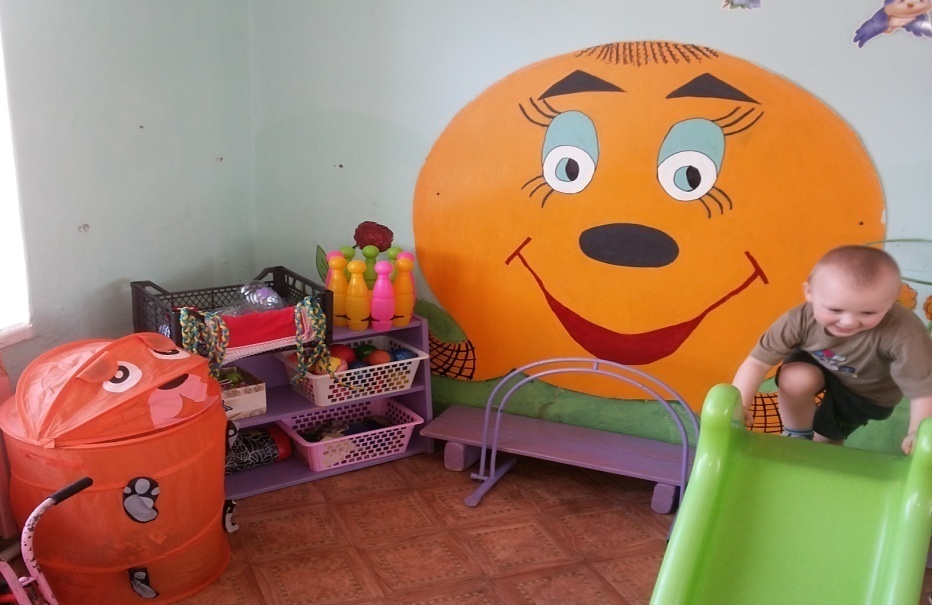 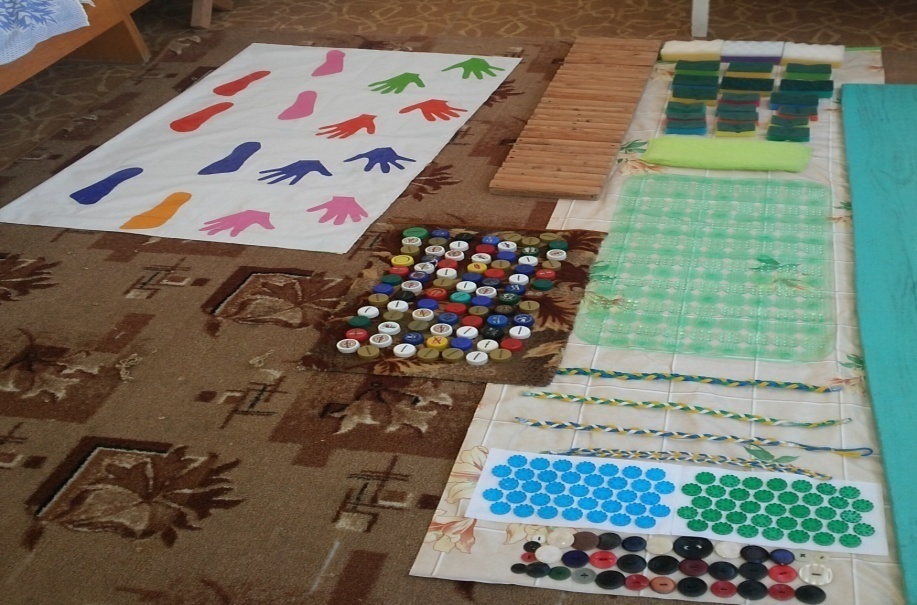 -платочки;
-кольцо для бросания;
- велосипед;
-мячи резиновые (разного размера);
-погремушки;
-кегли;
- «косички»;
-кубики;
-воротики для прокатывания мяча;
-мешочки с песком;
-массажные дорожки;
-гимнастическая скамейка;
-горка;
-валик;
- лесенка.
Уголок сенсорного развития
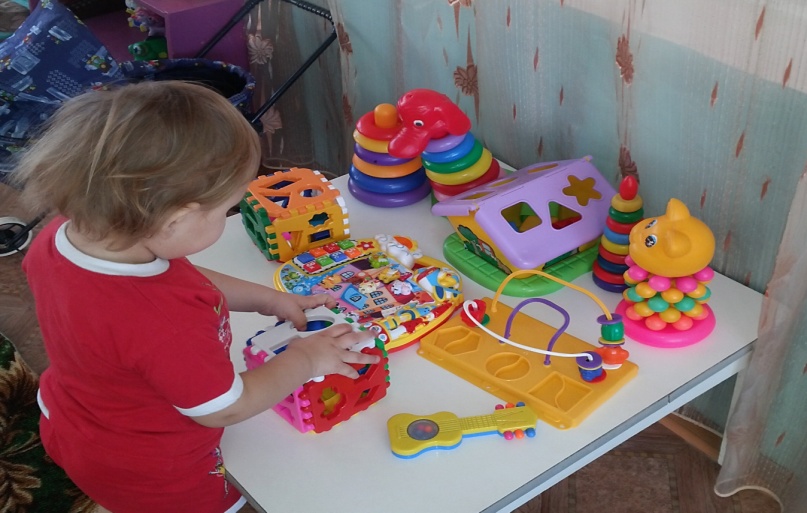 Пирамидки окрашенные в основные цвета;
-игрушки со шнуровками и застежками;
Кубы с прорезями разной формы;
 игра «Фишки»;
 круги разного цвета и размера.
Уголок строительно-конструктивных игр.
конструктор мелкий и крупный «Лего»;
 мозаика крупная;
крупные пазлы;
 конструктор деревянный.
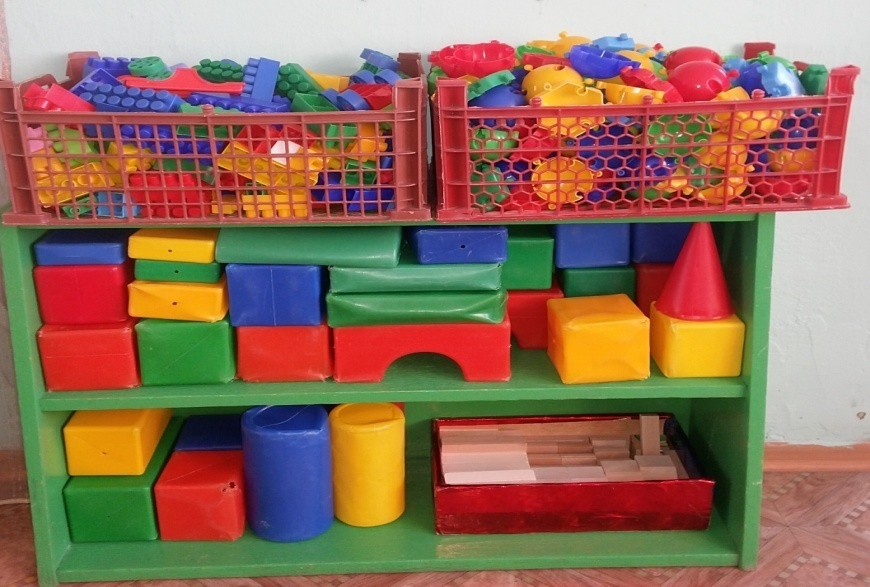 Уголок детского творчества
Материалы для рисования: альбомы; 
акварельные и гуашевые краски;
 цветные карандаши;
 баночки для воды.

 материалы для лепки: пластилин;
 стеки;
 индивидуальные клеёнки.
Театральный уголок
Театр на фланелеграфе «Курочка ряба»;
 настольный театр по сказке «Репка»;
 театр на стаканах «Курочка Ряба»;
 плоскостной театр по сказке «Курочка Ряба», «Репка»;
 пальчиковый театр «Фрукты и овощи», бумажный;
 маски, шапочки;
 уголок ряженья;
 игрушки;
 погремушки.
Природный уголок
Комнатные растения;
2. Наборы животных: диких, домашних;
3. книги;
4. иллюстрации;
5. Набор по уходу за комнатными растениями: лейка;
6. Карточки для занятий в детском саду и дома.
Уголок «Мы играем»
Сюжетно-ролевая игра «Семья»
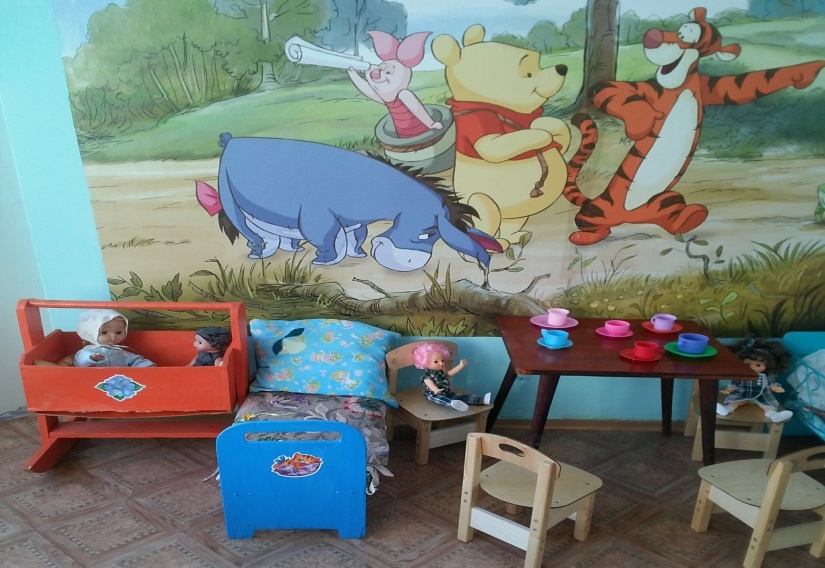 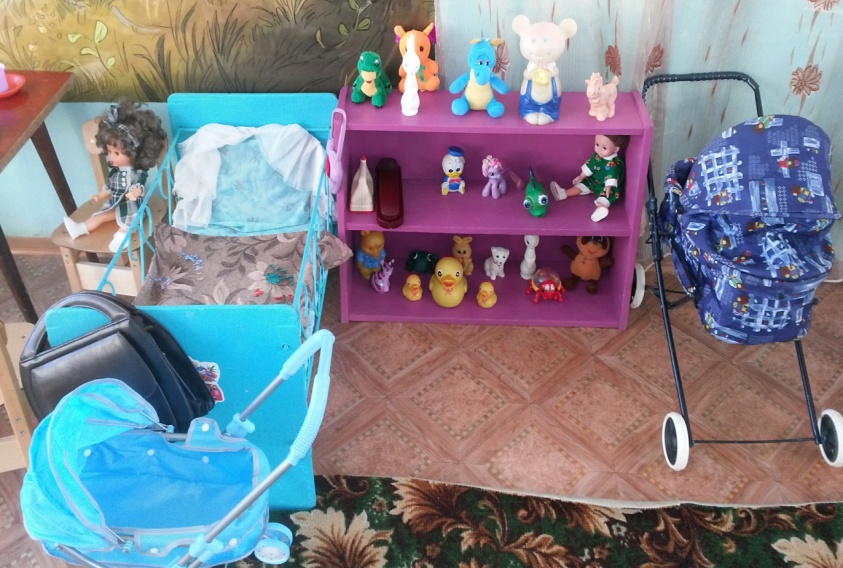 Кукол в платья наряжали, 
Кукол в гости приглашали,
Сладким чаем их поили,
И коврижками кормили,
Ничего они не ели,
Ничего они не пили…
И зачем такие куклы
Только в гости приходили.
1. Игрушечная посуда: кухонная,             		чайная, столовая;			   2. коляски, кроватки; 			3. утюги;
 4. стол, стулья;
5. комплект пастельных принадлежностей для кукол.
Сюжетно-ролевая игра «Шоферы»
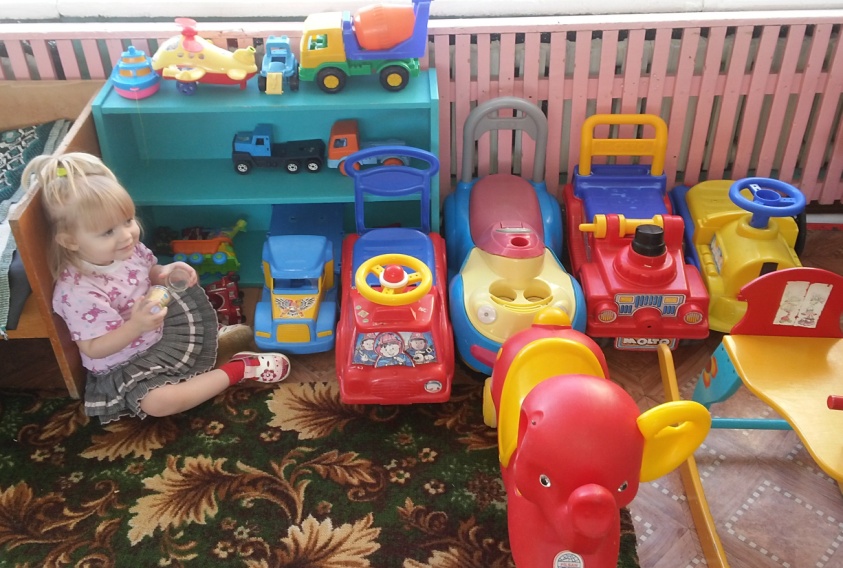 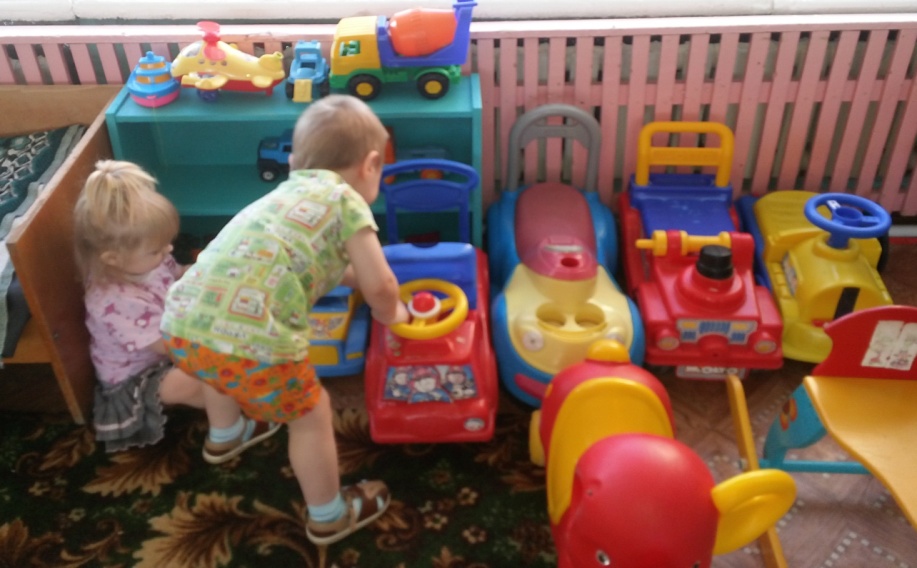 рули;
Разнообразные машины;
 свисток;
 светофор;
 инструменты.
Сюжетно-ролевая игра «Больница».
Набор доктора;
 медицинские халаты;
 «Аптека»: вата, бинты, пипетки, шпатели, стаканчики, мерные ложечки, градусники;
СПАСИБО ЗА ВНИМАНИЕ
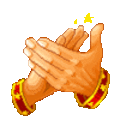